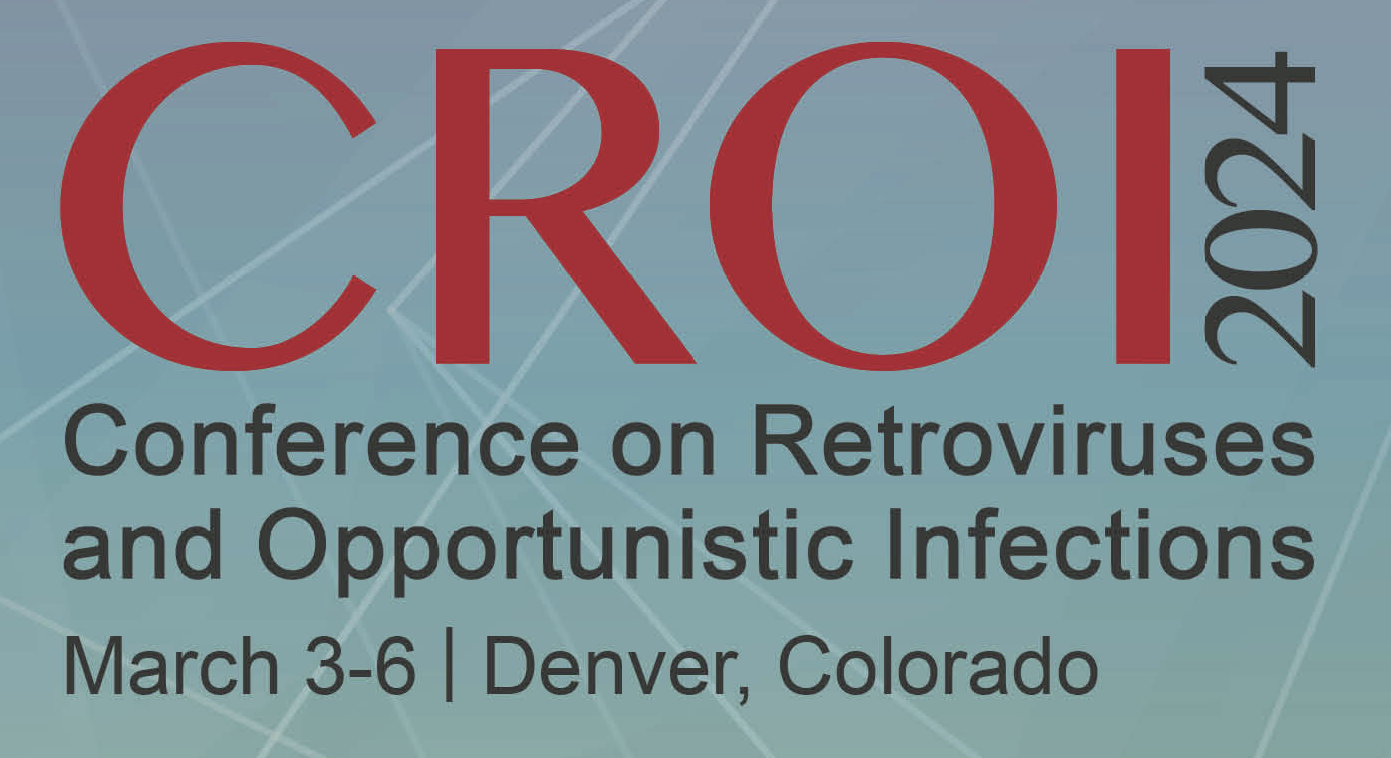 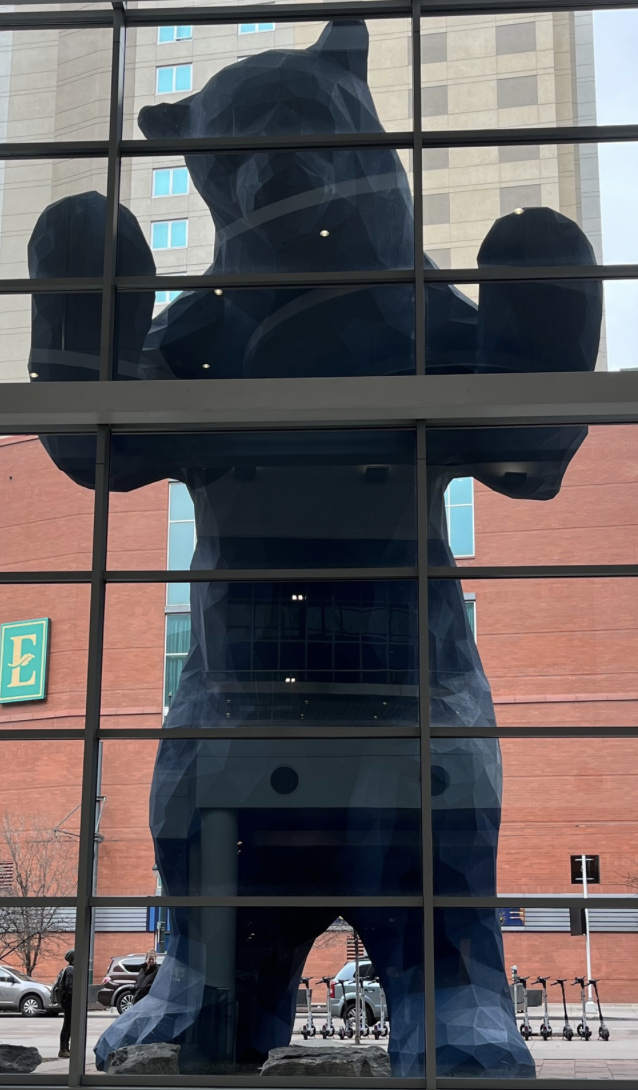 Post CROI 2024: Tratamiento antirretroviral 1
Juan Carlos López Bernaldo de Quirós
11 de marzo de 2024
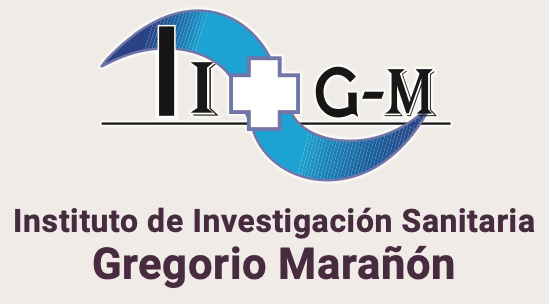 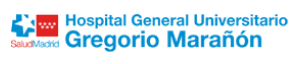 Estudio CARES: diseño
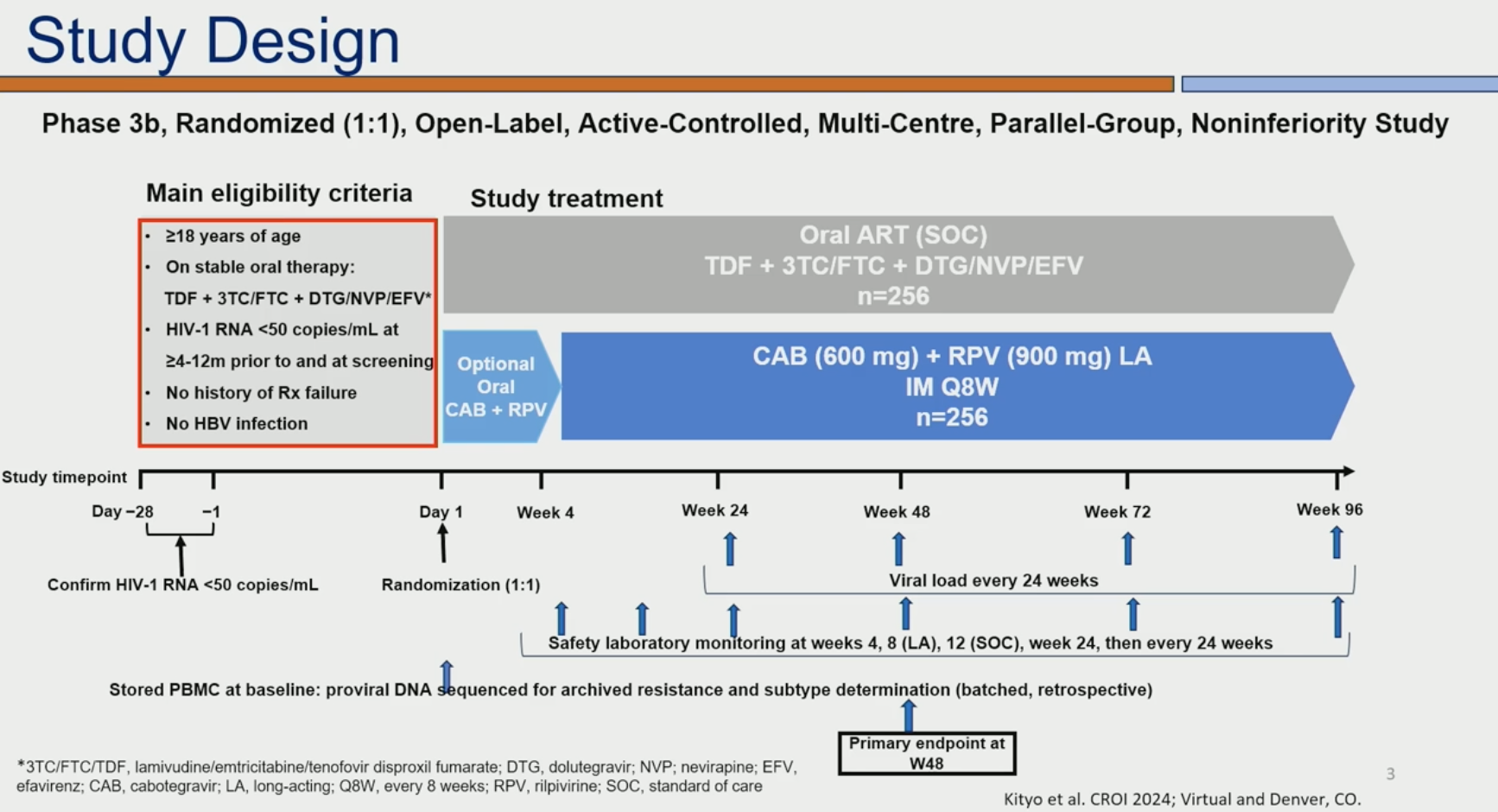 Kityo CM et al. CROI 2024, March 3-6, 2024. Abst. 122
Disposición de pacientes
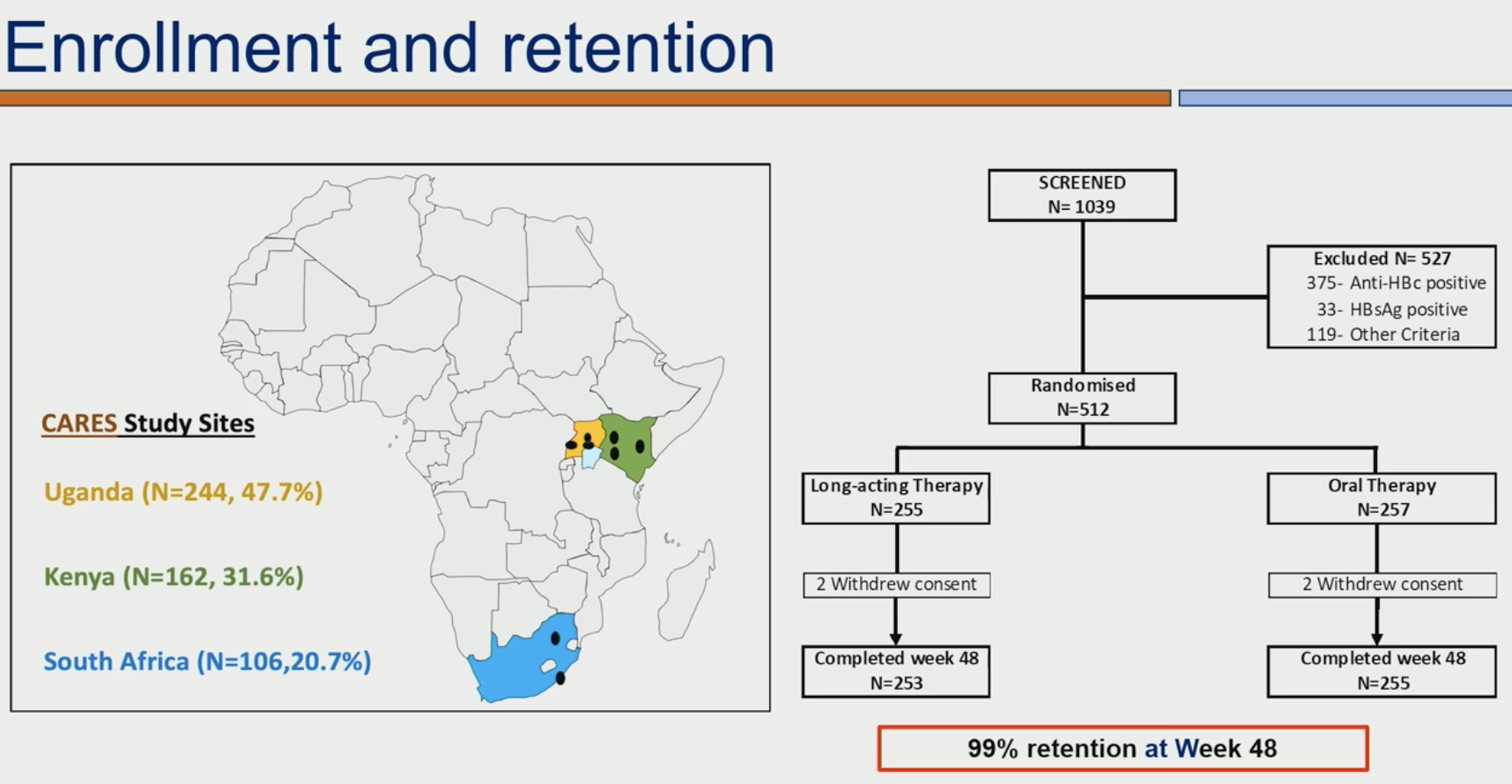 Kityo CM et al. CROI 2024, March 3-6, 2024. Abst. 122
Características basales
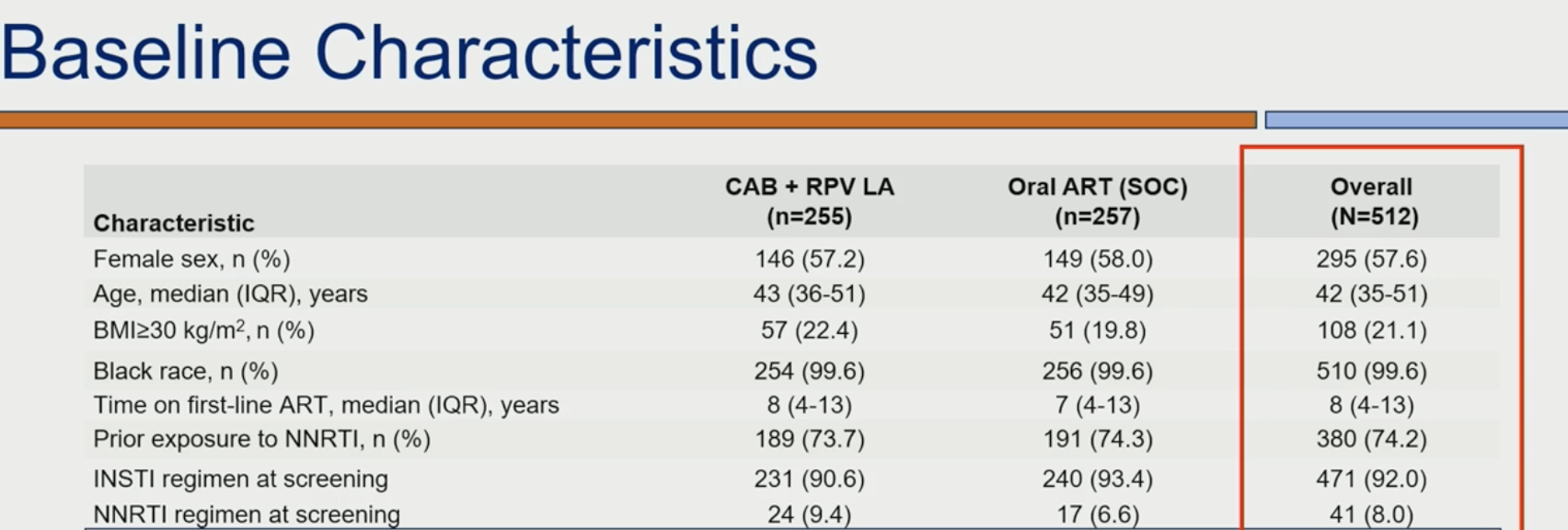 Kityo CM et al. CROI 2024, March 3-6, 2024. Abst. 122
Resultados semana 48
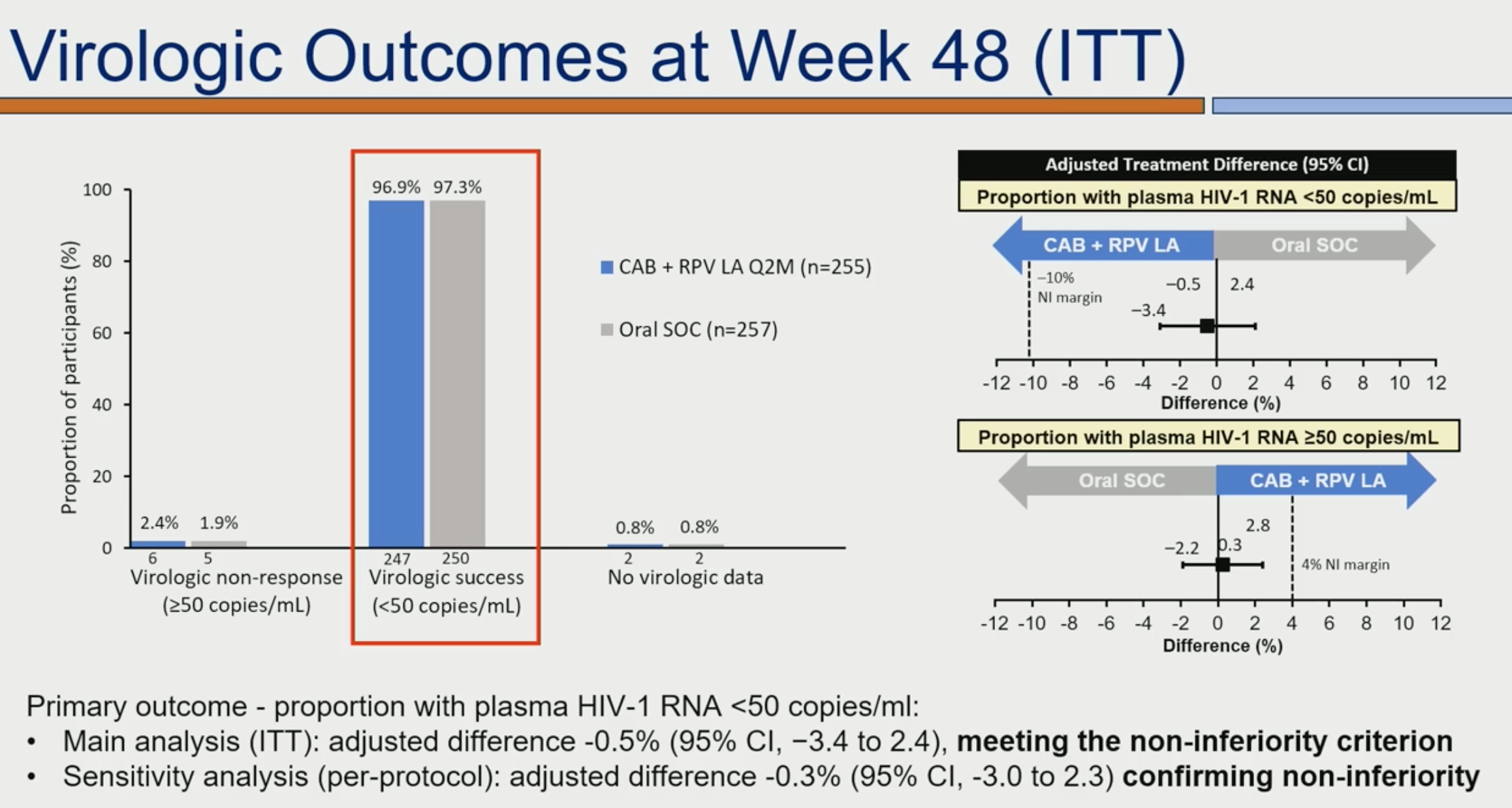 Kityo CM et al. CROI 2024, March 3-6, 2024. Abst. 122
Efectos adversos
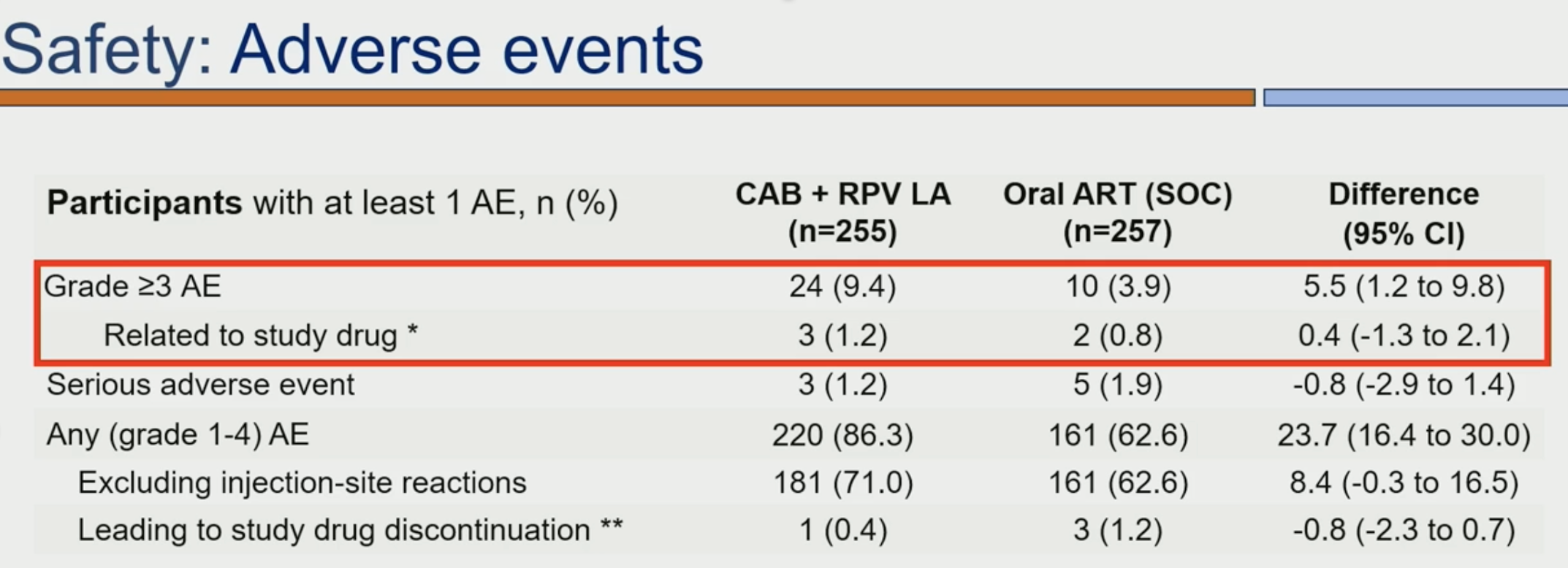 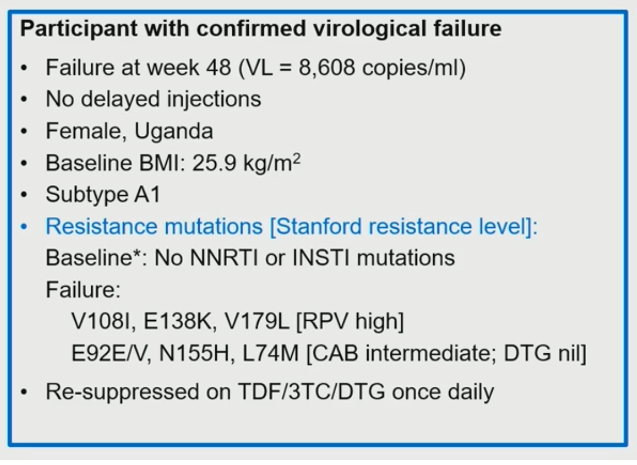 Fracaso virológico
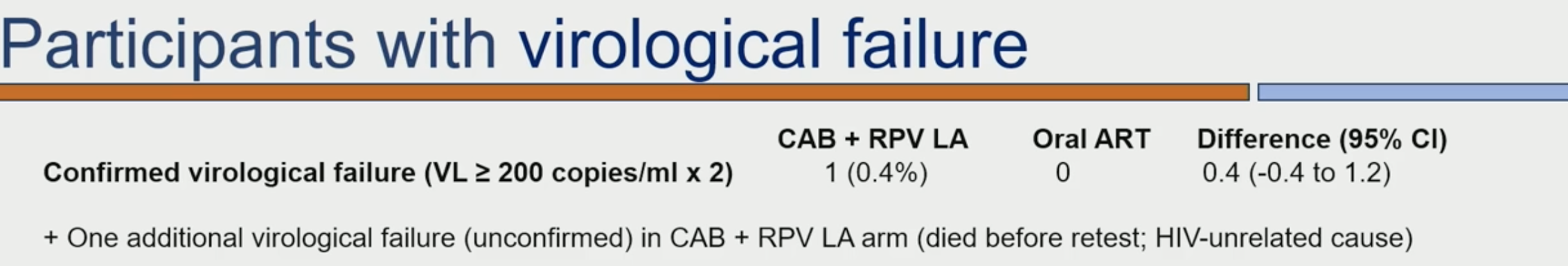 Kityo CM et al. CROI 2024, March 3-6, 2024. Abst. 122
Características basales
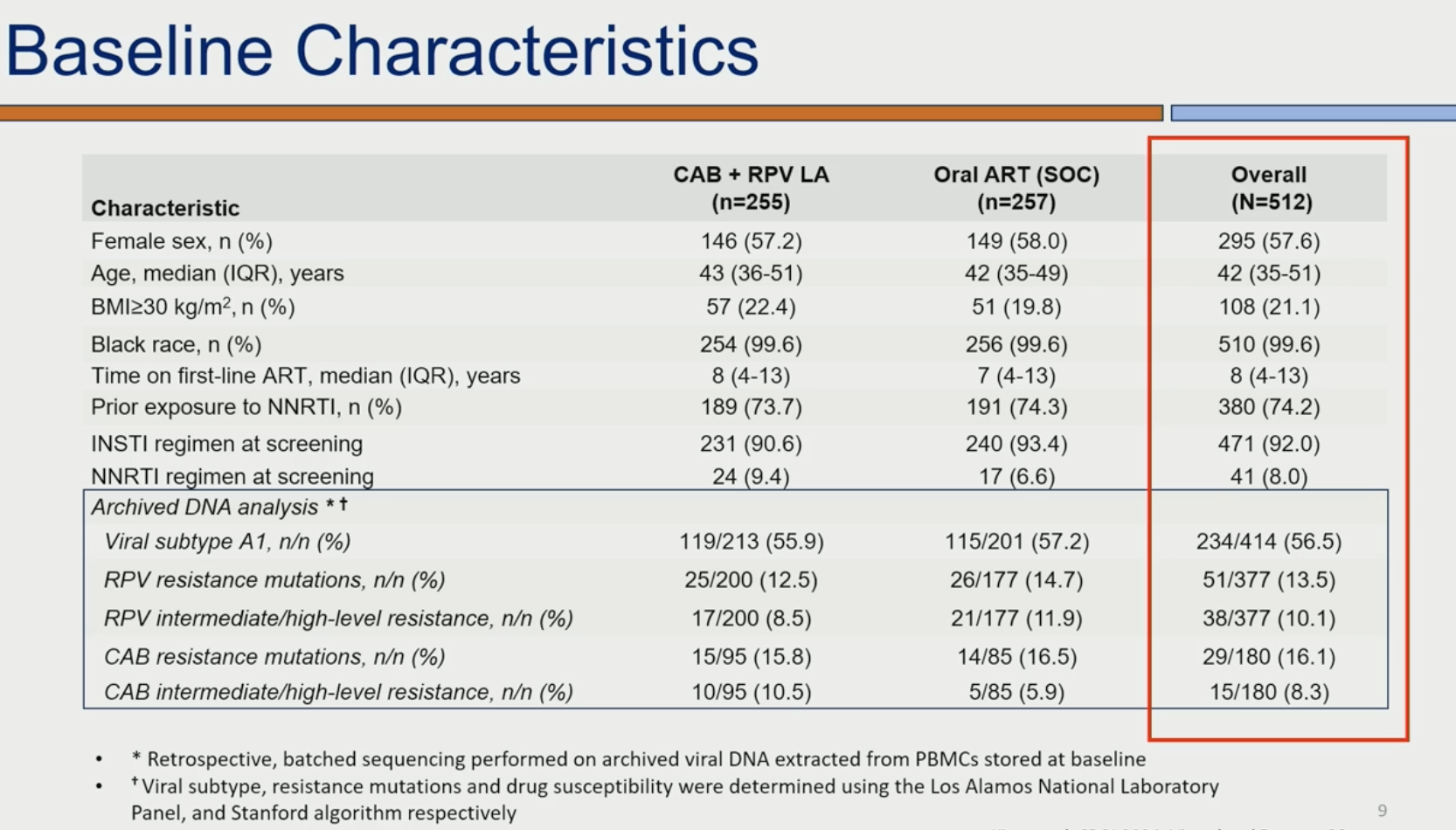 Kityo CM et al. CROI 2024, March 3-6, 2024. Abst. 122
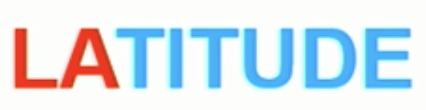 ACTG 5359: estudio Latitude
CAB/RPV IM cada 4 semanas vs TAR oral
PVVIH con dificultades de cumplimiento
Mala respuesta al TAR oral durante > 6 meses
Perdida de seguimiento con cumplimiento inadecuado > 6 meses
No Hepatitis B
No resistencias a RPV o INSTI históricas o en el basal
No exclusiones por cifras de CD4, toxicos, OH o problemática social
Rana AI et al. CROI 2024, March 3-6, 2024. Abst. 212
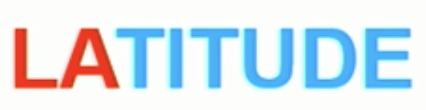 Diseño del estudio
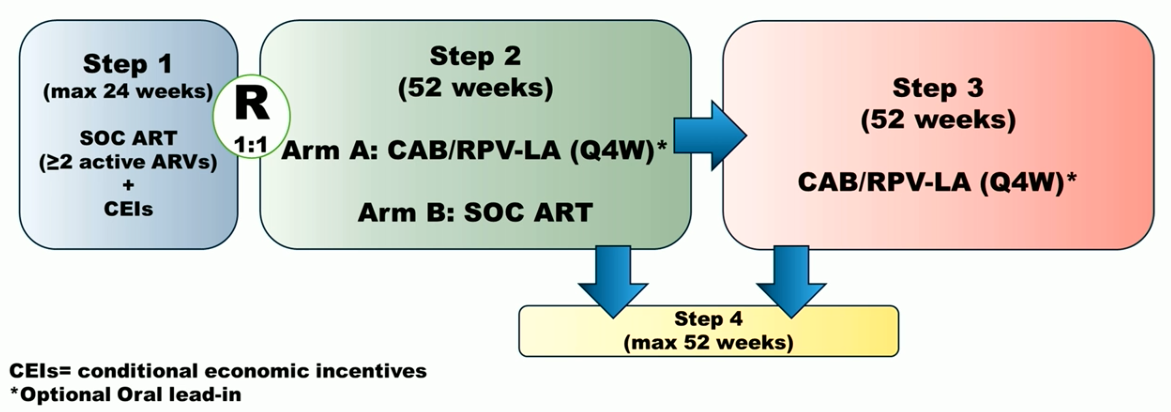 OBJETIVO PRINCIPAL: fracaso del tratamiento definido como:
   - Fracaso virológico confirmado ó
   - Suspensión del tratamiento
Rana AI et al. CROI 2024, March 3-6, 2024. Abst. 212
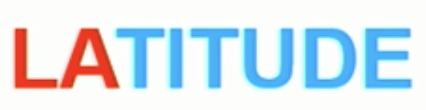 Características basales
Step 1  434 ptsStep 2  294 pts (146 LA + 148 Oral)
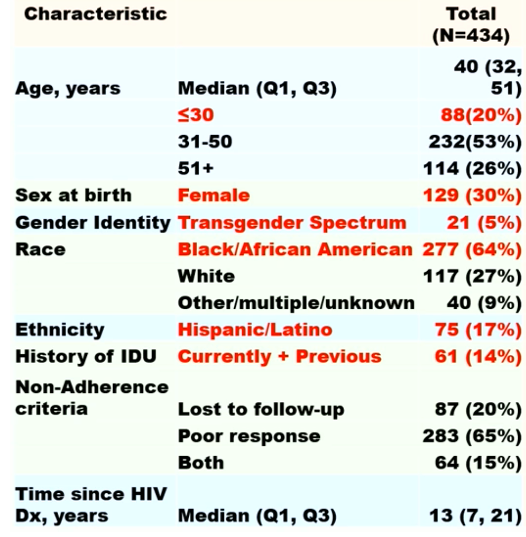 Rana AI et al. CROI 2024, March 3-6, 2024. Abst. 212
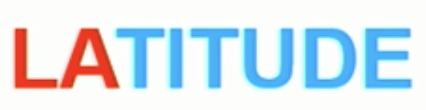 Resultados (1)
Efectos adversos y cumplimiento
FV confirmado
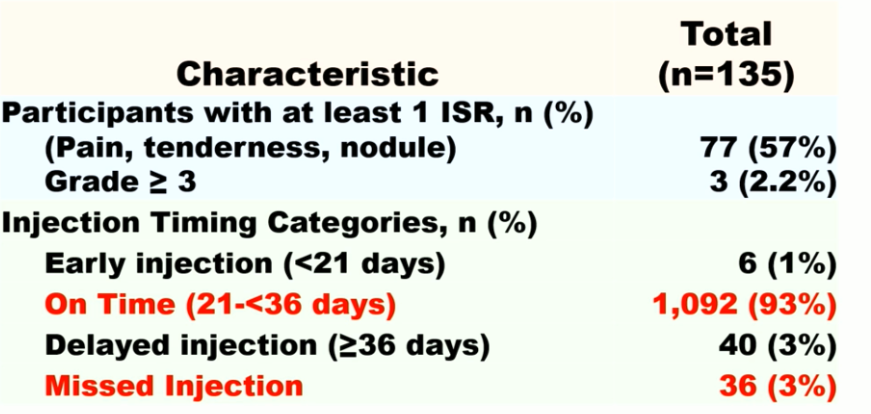 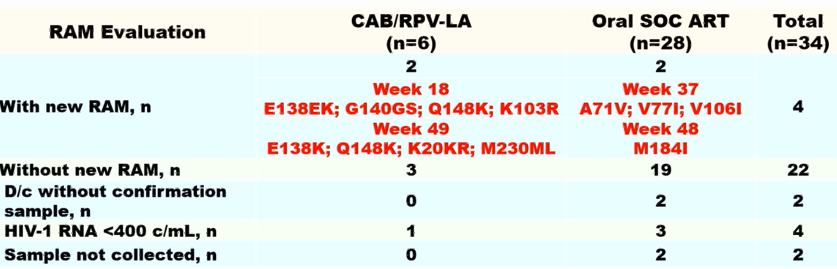 Rana AI et al. CROI 2024, March 3-6, 2024. Abst. 212
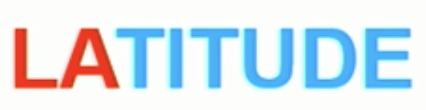 Resultados (2)
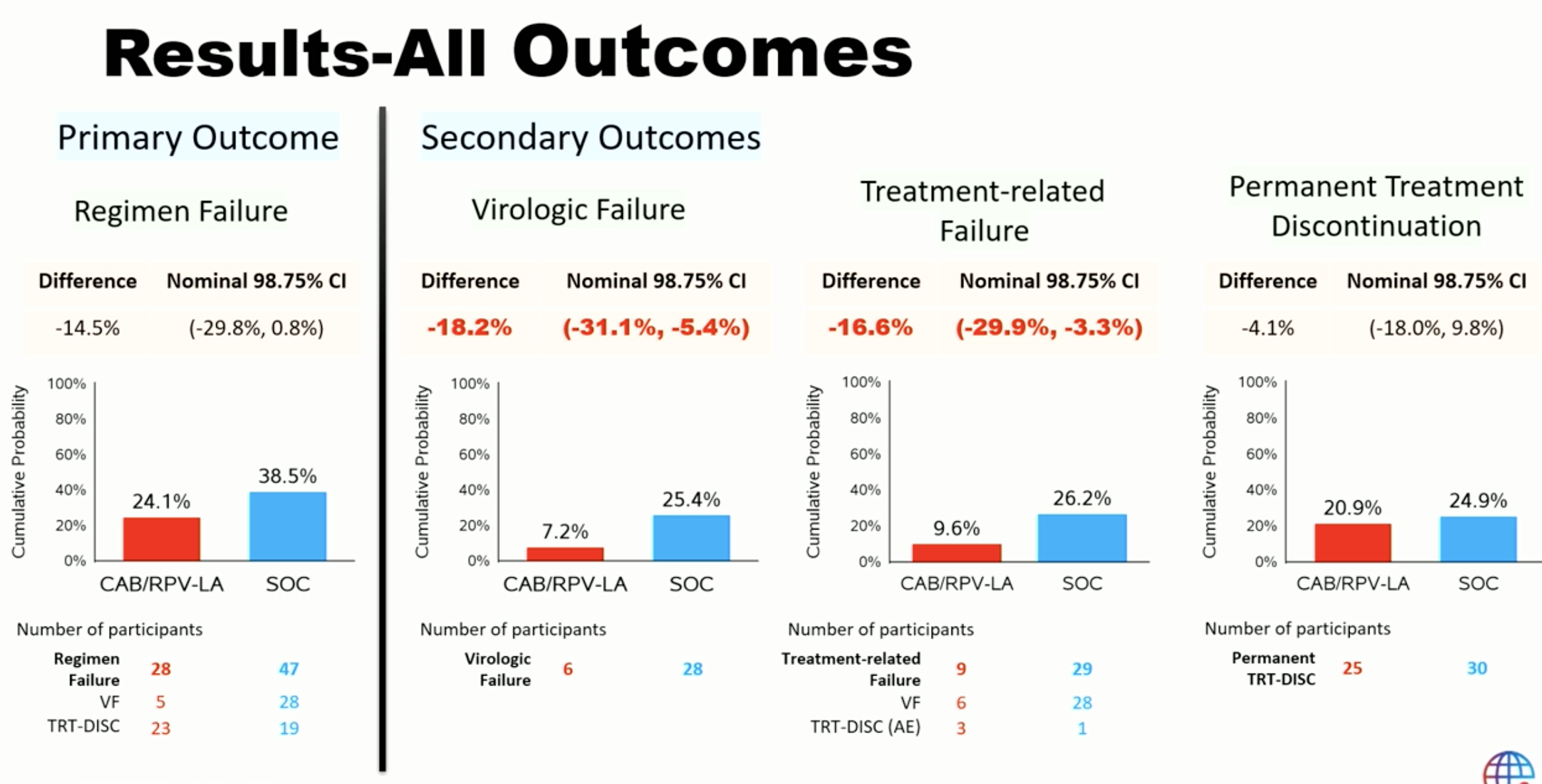 Rana AI et al. CROI 2024, March 3-6, 2024. Abst. 212
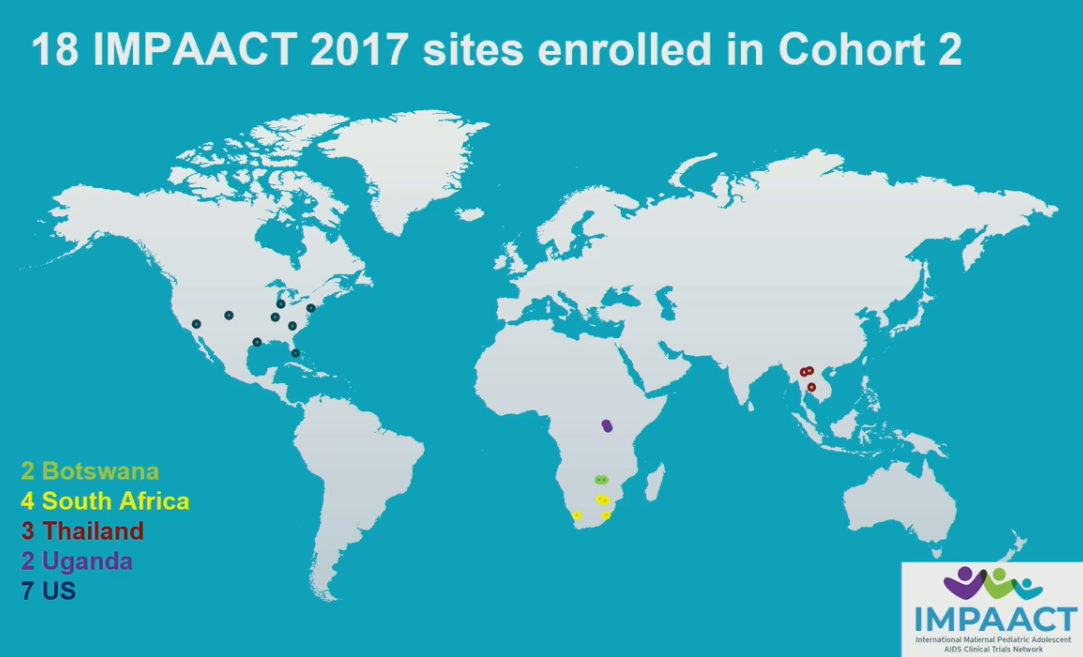 IMPAACT 2017. Estudio MOCHA
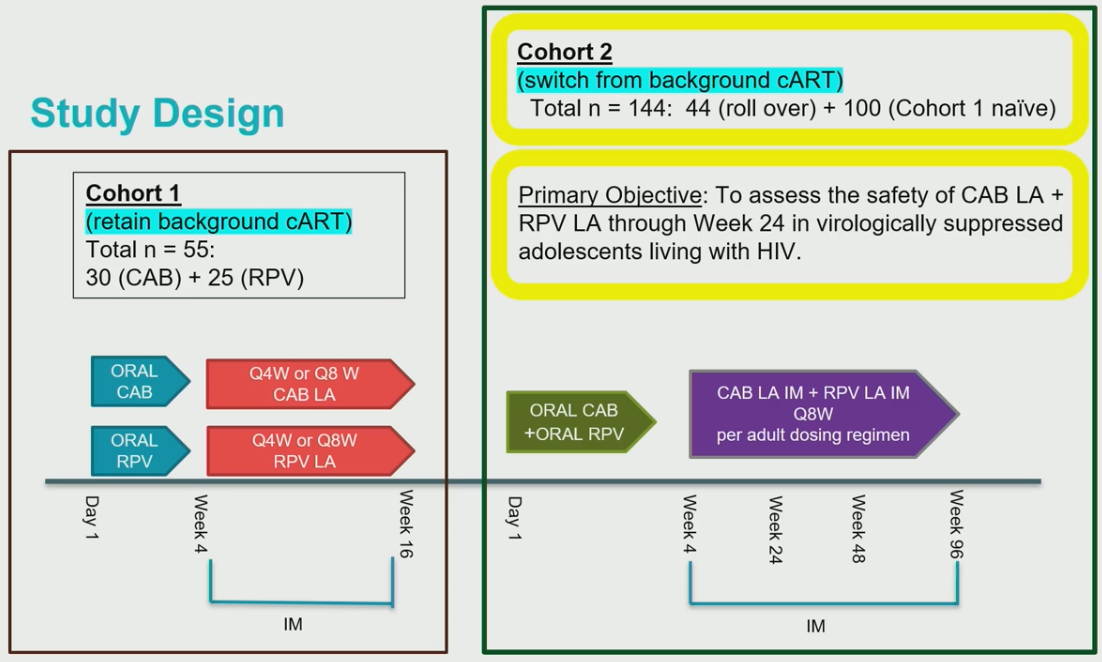 Gaur A. et al. CROI 2024, March 3-6, 2024. Abst. 188
Resultados (1)
Características basales
Efectos adversos
141/144 completaron 24 semanas de tto
49/142 (35%) tuvieron ISR resueltos en 7 días
2 abscesos cutáneos tras inyección
1 embarazo que discontinuo el estudio
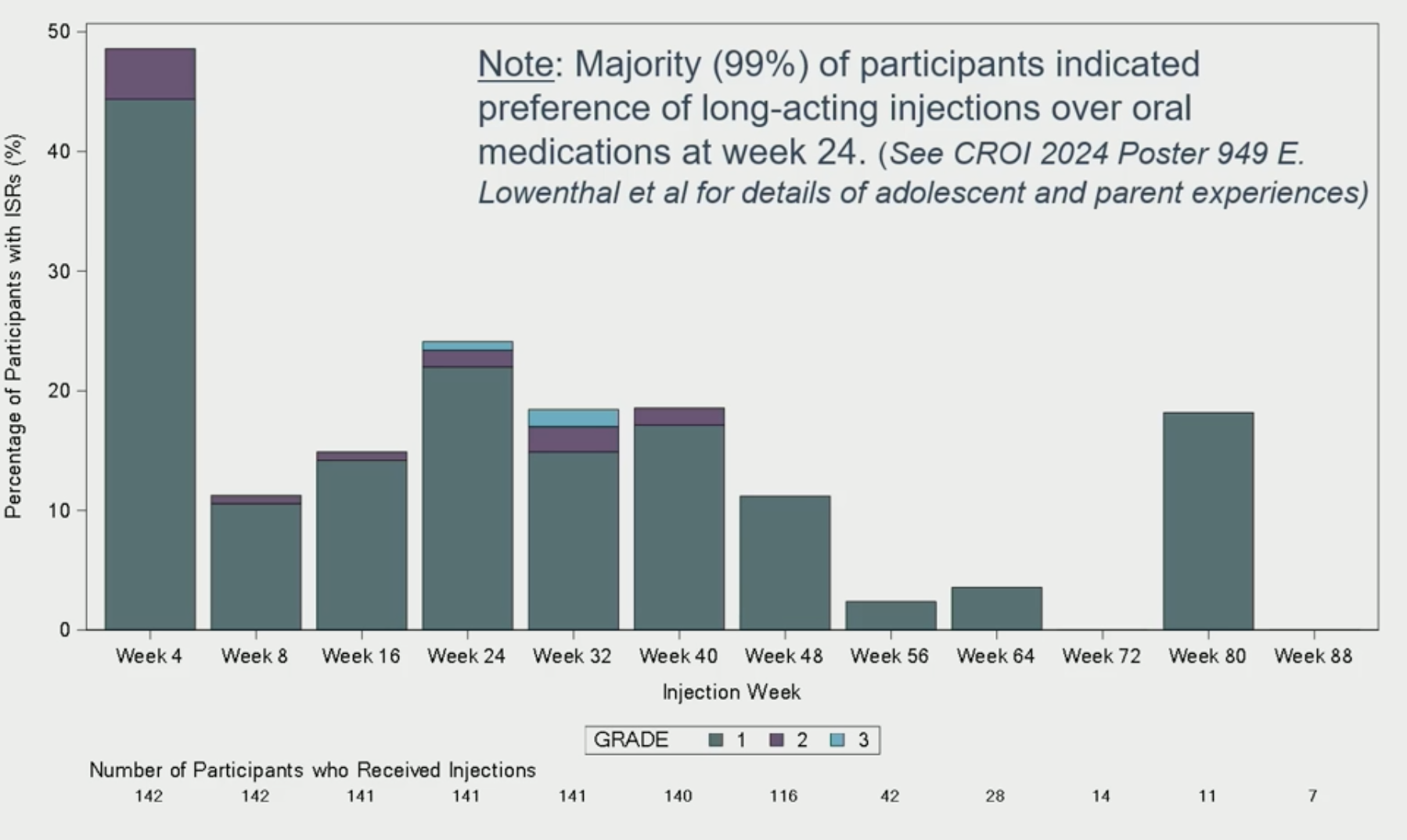 Gaur A. et al. CROI 2024, March 3-6, 2024. Abst. 188
Resultados (2)
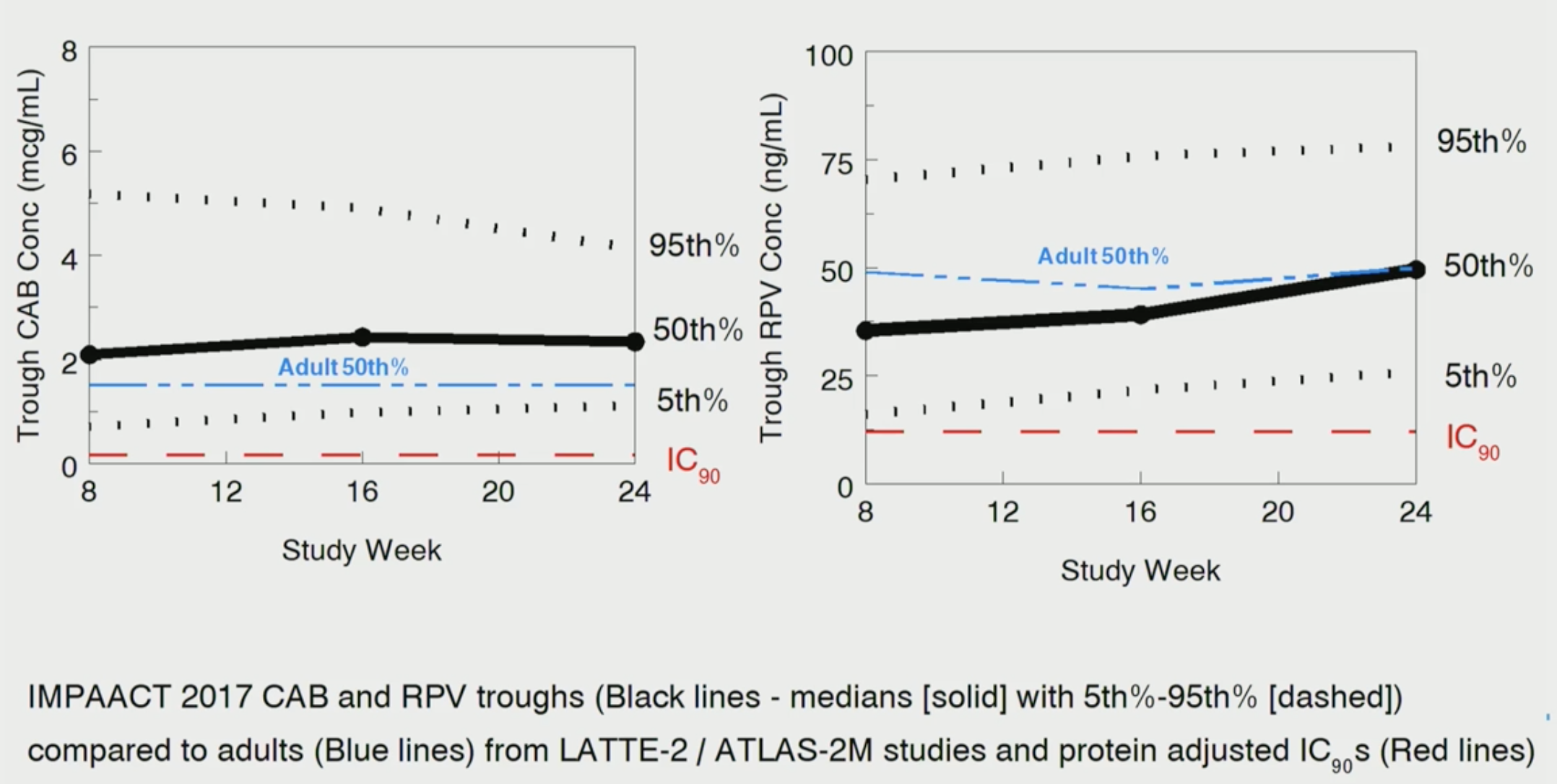 96,5% CVP < 50 cp/mL s24
No FV confirmado (CVP > 200 x 2)
Gaur A. et al. CROI 2024, March 3-6, 2024. Abst. 188
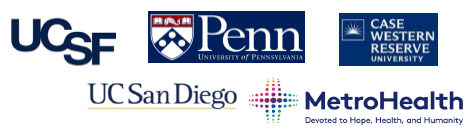 LA Cabotegravir + LA Lenacapavir
Estudio descriptivo de 4 centros
Fuera de ficha técnica
Pts con dificultad para TAR oral que se ofreció LA CAB + RPV (Q4S ó Q8S)
Motivo para añadir LA LEN (n = 34)
Mutaciones en NN 21 (59%)
Mutaciones INSTI: 5 (15%)
Alta CVP al inicio de LA: 6 (18%)
Viremia continua con CAB/RPV: 4 (12%)
Gandhi M et al. CROI 2024, March 3-6, 2024. Abst. 629
Resultados
ISR con LA-LEN: 44% 
Grado 1 32%
Grado 2 12%
CVP-VIH en s48: 94% (32/34)
Tiempo medio a supresión: 8 semanas
Todos con MR a NN en basal indetectables
Gandhi M et al. CROI 2024, March 3-6, 2024. Abst. 629
Resistencia dolutegravir
En África, tras recomendación de DTG como tratamiento elección, cambio masivo a DTG desde NN
Varios trabajos, desde países africanos, que llamaban la atención sobre desarrollo de MR con DTG
Theme discussion
Abs 676 Malawi y Zambia en adultos
Abs 677 Kenia
Abs 678 Lesotho
Abs 187 Malawi en niños
Abs 679 Méjico
Emerging dolutegravir resistance in Lesotho
Cohorte Viconel: 18.724 personas incluidas en 2023
3 hospitales
22 centros de salud periféricos (20 llevados por enfermeras)
95% de población VIH en el  noreste de Lesotho
Criterios de inclusión
Cambio de NN a DTG
≥ 2 CVP > 50 cp/mL ó
1 CVP > 500 cp/mL y > 18 meses desde cambio
Labhardt ND et al. CROI 2024, March 3-6, 2024. Abst. 678
Resultados
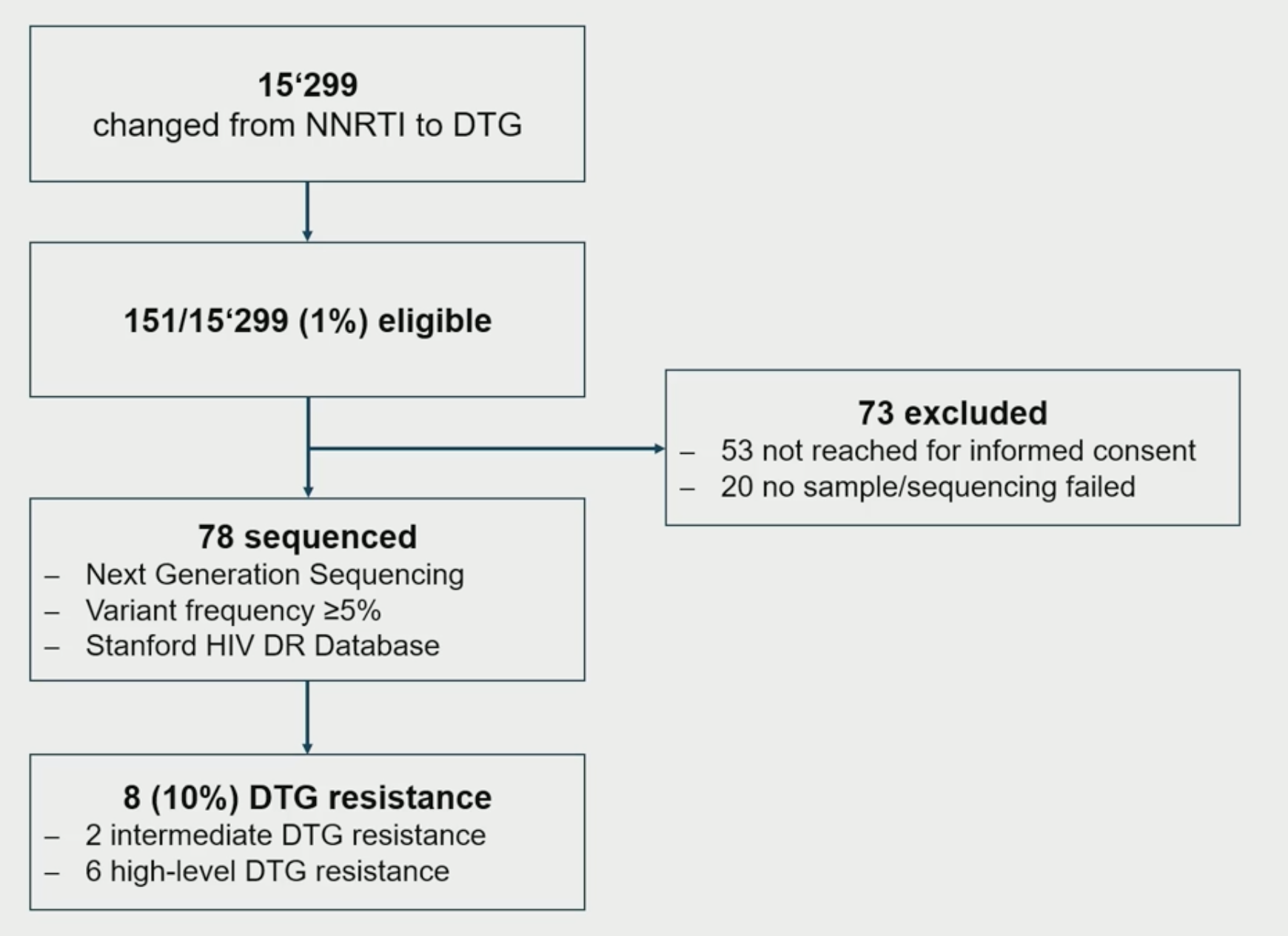 Aproximadamente 1 MR/1000 cambios de TAR
Las MR a DTG se asociaron con:
Tiempo prolongado de infección VIH
Cumplimiento inadecuado
CVP positiva en el momento del cambio
ITIAN comprometidos en el momento del cambio
Solo en centros dirigidos por enfermera
Labhardt ND et al. CROI 2024, March 3-6, 2024. Abst. 678
Otras “perlas terapéuticas” del CROI 2024
LA CAB/RPV
  Cambio a C/R igual que mantener TAR oral en cohorte OPERA (Abst 623)
  Fracaso confirmado con C/R 2/278 pts que lo inician. Cohorte TRIO (Abst 625)
  No diferencias en FV según IMC (Abst 626)
  Seguimiento de pacientes con CVP > 50 cp (Abstr 628)
  Cabo/Rilpi en SOLAR: descripción de blips, TND y FV (Abst 627)

BIC/F/TAF
  Cambio desde IP/b con 2ª linea a B/F/TAF es eficaz y seguro (Abs 641)
  Cambio a BIC/F/TAF en > 60 años  mejoria DMO y parametros renales (Abs 643) 

DTG/3TC
  No impacto en tamaño de reservorio y/o inflamación (Abst 644, 646 y 647)
  Estudio Volver: no impacto de DNA proviral en predecir FV con personas con fracaso previo (Abs 693)
Conclusiones
La presencia de subtipo A1 y presencia de MR en DNA basal en revisión
PVVIH y con CV detectable o con cumplimientos deficientes también podrían ser candidatos a CAB/RPV LA
En adolescentes tratados y con supresión virológica, CAB/RPV LA tienen buen perfil PK y datos preliminares de eficacia
Las MR a DTG tras un cambio desde NN no es alarmante y solo requiere una buena selección de los pacientes
Son necesarios estudios que valoren la combinación de tratamientos LA entre si